Political Polling -  A crucial tool in understanding public opinion and shaping US democratic processes 
How are polls developed?
How are polls used?
How do we need to think about 
      Poll results in our elections – candidates, policies?
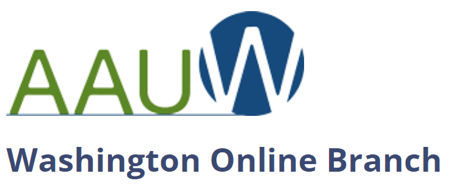 March 19, 2025
5:30pm to 7:00pm PST
Panel discussion will be recorded and posted on AAUW WA Online Website: https://wa-online.aauw.net/
1
Agenda
Program Speaker,  Andrew Baumann – Introduction  (2 min)

Presentation (20 min)

Q & A – Facilitated (20 min) 

Audience Q & A (20 min)

AAUW WA Online Branch Program Lead  - Call to Action  - Dorothy McBride ( 5 minutes)

Closing and thank you by AAUW-WA Online Branch President     (1 minute)

AAUW WA Online Website: https://wa-online.aauw.net/
AAUW WA Online Program Lead, Melissa Johnsen – 
Introduces Kelvie Comer, Online Branch co-President
 Introduces Facilitator,  Carolyn Hayek       (2 min)

Welcome by AAUW-WA Online Branch co-President, Kelvie Comer
AAUW Mission and Land Acknowledgement   (3 minutes)

AAUW WA Online Carolyn Hayek, Facilitator - Our Program Objective  (5 min)
Polling Basics – Set Some Context (1 min)
Agenda: 1 min
Panel discussion will be recorded and posted on AAUW WA Online Website
Melissa Johnsen
2
Welcome: AAUW Washington State Online President
Agenda: 3 mins
Kelvie C. Comer, Ed.D.

AAUW-Washington State Online Branch President
Bio in  Appendix
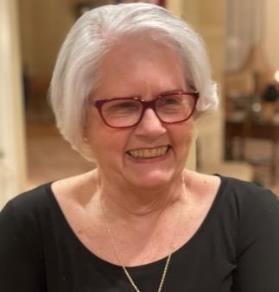 3
Carolyn Hayek– Facilitator
Agenda: 1 mins
Carolyn Hayek

President Lake Washington Branch AAUW
AAUW-Washington State Online Branch 
Bio  - Appendix
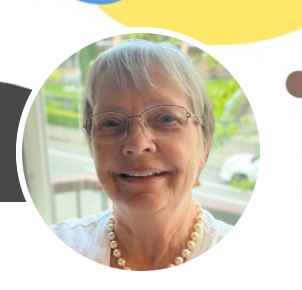 Melissa Johnsen
4
4
Dorothy McBride – Call to ActionAAUW WA Online – Public Policy Committee, Member;                                     WA State Public Policy Committee
Agenda: 1 mins
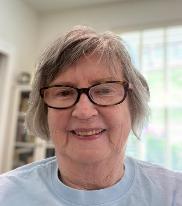 Dorothy McBride

BIO in our Appendix
Melissa Johnsen
5
5
AAUW Vision & Mission & Values
AAUW VALUES
Nonpartisan. Fact-based. Principled. Inclusive and Intersectional.

AAUW WA Online Web Site
https://wa-online.aauw.net/
AAUW VISION
Equity for all.

AAUW MISSION
To advance gender equity for women and girls through research, education, and advocacy.
Kelvie Comer
6
Land Acknowledgement
AAUW Washington State Online Branch wishes to acknowledge that our branch spans the ancestral lands and traditional waters of many indigenous peoples.  
We honor their indigenous cultures, histories, identities, and current realities
Kelvie Comer
7
Panel Objectives: Understand Political Polling and how to think about polling as you make electoral decisions
INTRODUCTION  
Carolyn Hayek
AAUW WA is a non-partisan organization, but we are policy aligned with parties and candidates.  
AAUW WA  has a strong policy agenda:  
Economic Security for Women
Quality Public Education for all Students
Civil Rights—Gender, Racial and Social Justice 
Health and Wellbeing
Agenda: 2 mins
Our Objective is to learn about Polling and how it is a crucial tool in understanding public opinion and shaping our US democratic processes 
How are polls developed?
How are polls used?
How should we think about  Poll results in our elections – candidates and policies?
Carolyn Hayek
8
AAUW WA Online Website: https://wa-online.aauw.net/
Who is Andrew Baumann?
Andrew Baumann, is a Partner, Research with Global Strategy Group. 
GSG was founded in 1995, Global Strategy Group (GSG) began as a Democratic polling firm. Over two and a half decades, the firm has evolved into a full-service research, public affairs, and communications agency. 
Named one of the “winners” of the 2022 elections in Colorado and praised by the media for his “remarkably accurate” polling, Andrew Baumann began his career as a physicist before deciding to give up supercolliders for Senate campaigns. Since becoming a strategist and pollster nearly two decades ago, he has provided research and strategic advice to political campaigns, issue advocacy organizations, unions, and foundations.
Over the past decade and a half, Andrew has helped elect or re-elect Senators John Hickenlooper, Michael Bennet, Jacky Rosen, Catherine Cortez Masto, Gary Peters, Debbie Stabenow, Tammy Baldwin, and Tom Udall.
In 2024 Andrew helped guide Democrats to victory in four of his five Frontline races: Senator Jacky Rosen (NV), Congressman Gabe Vasquez (NM-02), Congresswoman-elect Kristen McDonald Rivet, and Congresswoman Hilary Scholten (MI-03).
In addition to his political work, Andrew has also polled for numerous advocacy groups with a particular focus on climate, clean energy and conservation issues, having worked with LCV, Environmental Defense Fund, Climate Power, the Sierra Club, and many others. His work in 2020 was instrumental in helping convince Joe Biden to make climate a centerpiece of his campaign and embrace a more ambitious climate plan.
Andrew also served as pollster and strategist for the National Education Association for over a decade, working with NEA and its affiliates in Virginia, Colorado, and Michigan on a range of issues, but with a particular focus on helping the union understand how to recruit and retain more members.
With degrees in Physics and Engineering from MIT and Stanford, Andrew also has extensive experience working with data scientists to develop new methodologies and implement innovative analytical data solutions for clients.
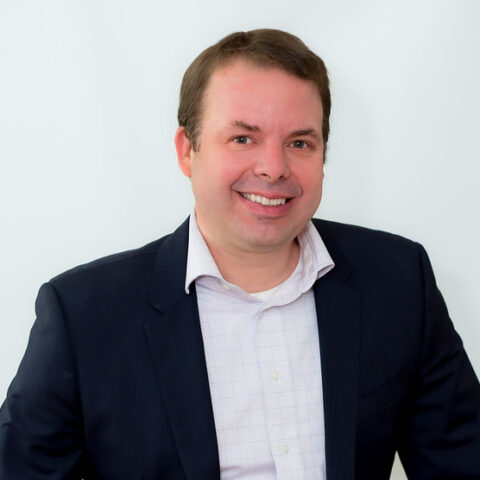 Melissa Johnsen 2 min
9
Andrew Baumann Presentation
20 min
Please be on mute
10
Andrew Baumann & Carolyn Hayek: Q & A
Facilitated Q & A 
Andrew Baumann & Carolyn Hayek
20 min
11
Audience Q & A
Attendee Q & A with Andrew Baumann
20 min
Provide questions in Chat or Raise your virtual ‘hand’ in Zoom
Carolyn Hayek & Melissa Johnsen will ensure questions are provided to Andrew
12
Agenda: 5  mins
CALL TO ACTION: Political Polling
Learn
Advocate
Act
Dorothy McBride
AAUW WA Online Website: https://wa-online.aauw.net/
13
Call to Action: Learn, Advocate & Action – Public Policy Advocacy
LEARN
Pew Research:  Pewresearch.org  
 
AP Monthly Polls:  apnorc.org

 Quinnipiac University Polls
https://poll.qu.edu/ 

Center for an Informed Public at the University of Washington  www.cip.uw.edu

About the legislative process in Washington state  https://leg.wa.gov/legislature/Pages/Overview.aspx
Join observer corps with local League of Women Voters and see how local government  works.  https://www.lwvwa.org/

Keep informed:  
https://washingtonstatestandard.com/
https://aauw-wa.aauw.net/public-policy/

Sign up for This Week in Olympia  
https://aauw-wa.aauw.net/public-policy/
14
Call to Action: Learn, Advocate & Action – Public Policy Advocacy
ADVOCATE  USING TRUSTED PUBLIC OPINION DATA
HOW TO TELL IF POLL IS RELIABLE ?
            DO THEY OFFER THE FOLLOWING INFORMATION?
                        MARGIN OF ERROR?
                        FUNDERS?
                        SAMPLING METHODS ?
                        QUESTIONS ARE NEUTRALLY WORDED?
                        CHOICE OF ANSWERS IS CLEAR?

Attend AAUW-WA Public Policy Committee meetings. Contact Public Policy chair: publicpolicy@aauw-wa.org

Volunteer with coalition groups that share AAUW-WA policy goals
15
Call to Action: Learn, Advocate & Action – Public Policy Advocacy
ACTION
Be skeptical of Polls now that you know how Polls are developed and utilized

Fact Check what you are reading and hearing – multiple resources  / perspective should be checked and considered as you make decisions regarding the political landscape

Expand outside the ‘echo chamber’ of like-minded people and sources –  slow down, consider what is being presented. 

Be thoughtful, contemplative and deliberative in your assessment of any information you are considering.

Cooperate when a Pollster calls you – using the criteria discussed today.
16
Thank you!
AAUW WA Online Website: https://wa-online.aauw.net/
Panel discussion will be recorded and posted on our Website, along with the Presentation.
17
APPENDIX
Bios / Resources
18
Background Resources
American Association of Public Opinion Research
Founded in 1947, the American Association for Public Opinion Research is the leading association of public opinion and survey research professionals.
The AAPOR community includes producers and users of survey data from a variety of disciplines. Our members span a range of interests including election polling, market research, statistics, research methodology, health-related data collection and education.
https://aapor.org/
https://www.rmpbs.org/blogs/reality-check/political-polling-guide 
https://scienceexchange.caltech.edu/topics/voting-elections/political-polls-science 
https://www.cbsnews.com/baltimore/news/how-do-political-polls-work-and-how-are-they-conducted/ 
https://dornsife.usc.edu/news/stories/political-polls-face-challenges-still-hold-value/
https://blog.polco.us/why-political-polling-wrong
19
Bios: AAUW WA Online Leadership
20
Kelvie Comer - AAUW Washington State Online President
Professional Highlights
Principal, Independent Non-Profit Organization Management Consultant
AAUW Washington State President (2012 - 2016), AAUW Nominating Committee, Chair. (2014-2015); also serve on AAUW-WA Tech Trek Committee, Professional Women's Night Chair, Corporate Fundraising
Dean of Education, Health, and Human Services; Central Michigan University
Interim Provost, Alma College, Michigan
Dean of the School of Professional Studies and Graduate School, Eastern Connecticut State University
Interim Dean, College of Fine and Applied Arts, The University of Akron, Ohio

Education
Temple University, Doctor of Education (Ed.D.), Master of Education (M.Ed.),
Penn State University, Bachelor’s Degree, Secondary Education, English/Language Arts Teacher Education
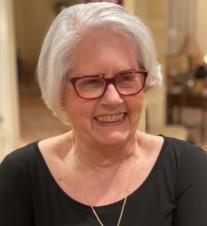 Kelvie C. Comer, Ed.D.
AAUW-Washington State Online Branch President
United States
21
Carolyn Hayek - AAUW WA Lake Washington Branch President
Carolyn Hayek is a Phi Beta Kappa graduate of Carleton College, Northfield, MN, with a BA Degree in Psychology.  She earned a J.D. at the University of Chicago Law School and began her legal career with a business practice law firm in downtown Seattle.  
After a few years, she established her own firm in Federal Way, where her practice emphasized family law, estate planning, and real estate, especially condominium law.
She left private practice in 1982 to accept an appointment by the King County Council to serve as a District Court Judge, a position she retained for 13 years, which included 3 election cycles, where she was uncontested.  She eventually took early retirement to pursue other interests.
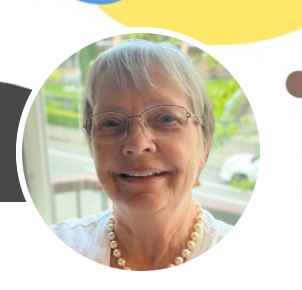 Within AAUW, she has served as president of four branches, including the WA Online Branch, where she was the founding president.  She also served many years on the state board of AAUW, including 2 years as president.  She has held leadership positions in the national AAUW organization as well.
Before becoming a judge, she ran unsuccessfully for city council and state representative.  She had a limited budget and did no polling.  That experience opened the door to various political appointments:  city, county and state task forces and a state level commission.
Carolyn Hayek - AAUW- Lake Washington President
22
Dorothy McBride – Take Action!
Dorothy E McBride, professor emeritus of political science at Florida Atlantic University,  earned her B.A. at University of Montana and an MA and PhD from Vanderbilt University.  

In her career at FAU, she specialized in teaching and research in comparative politics and women and public policy and published several books and articles.  

She also helped establish the M.A. in women’s studies program. 

In 2005, she retired and moved to Tacoma, WA.  After years of scholarly exploration of feminist influence in policy making in US and Western Europe, she turned to advocacy to challenge gender hierarchies and raise women’s status.  

In AAUW, she found allies in this endeavor and now serves as public policy chair for the WA Online branch.
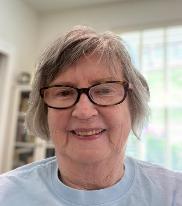 23